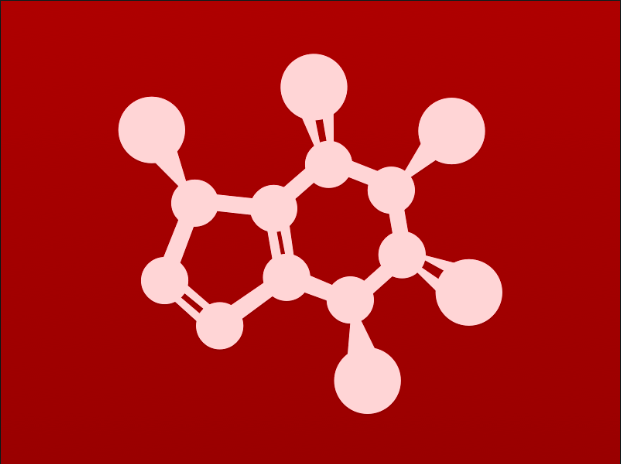 VSEPR charts (1)
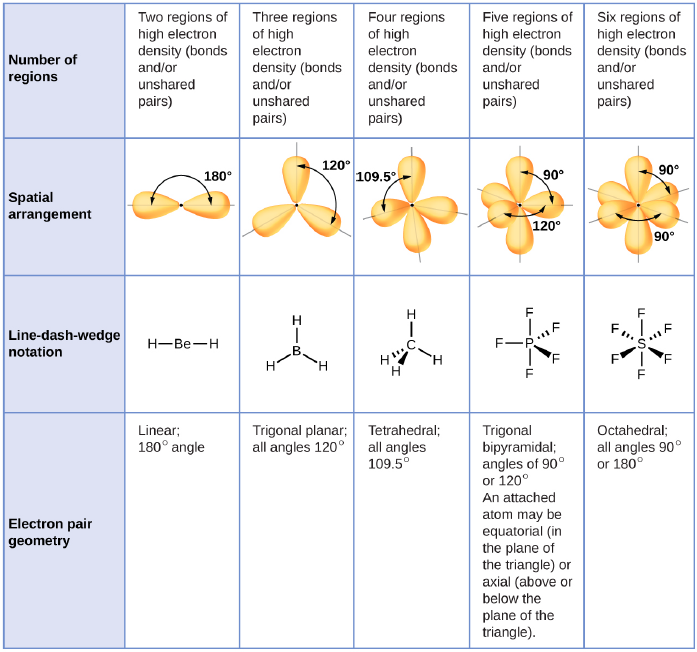 sp
sp2
sp3
sp3d
sp3d2
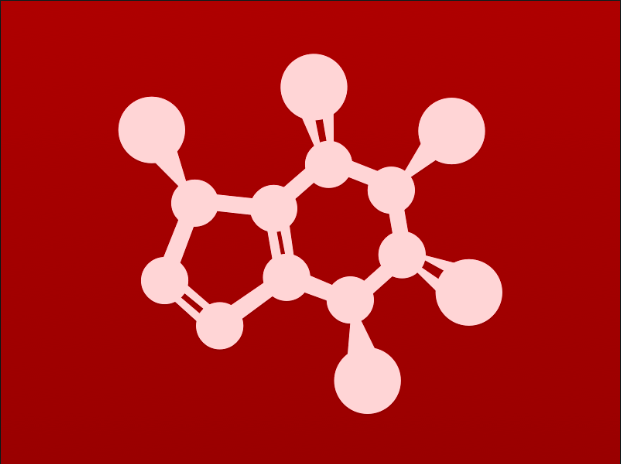 VSEPR charts (2)
# atoms
bonded to the central atom
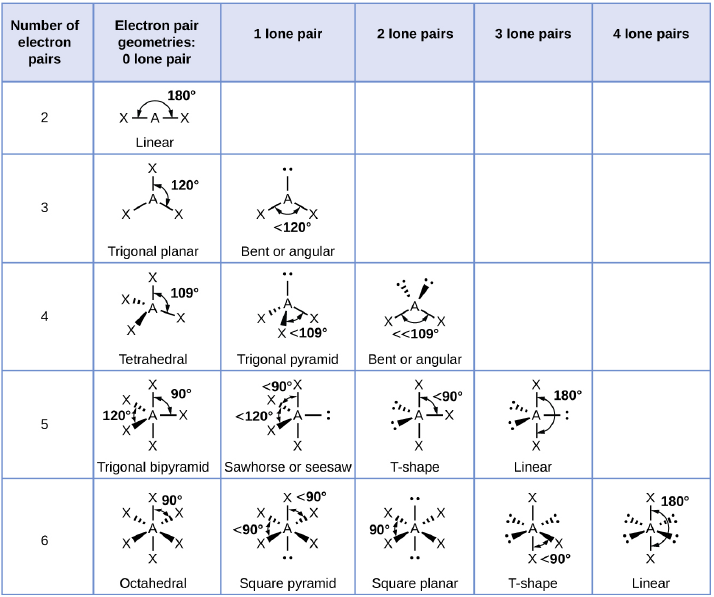 sp
sp2
sp3
sp3d
sp3d2
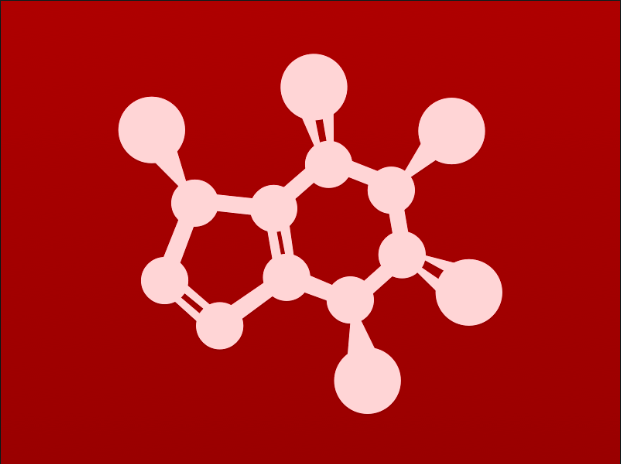 VSEPR charts (3)
sp
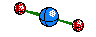 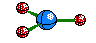 sp2
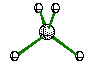 sp3
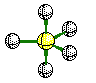 sp3d
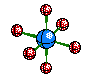 sp3d2
http://intro.chem.okstate.edu